PAI PHASE VII
(2012 - 2017)
Séances d’information
09/11/2012
13/11/2012
I. Introduction (1)
Frank MONTENY, chef du service “Programmes de recherche”
Véronique FEYS et Corinne LEJOUR, gestionnaires de programme
Dita USLU et Naziha BENALI, assistantes administratives
Yves ROUSSEAU, Vincent MEUNIER, Geert VERSTRAETE et        Anne-Marie VAN DEN HUL, gestionnaires financiers
2
I. Introduction (2)
Adresse email générale : 
iap-secretariat@belspo.be

A mentionner dans chaque correspondance : 
	PAI P7/..
3
II. Objectifs
Renforcer la recherche fondamentale en Belgique
Accorder des moyens humains et matériels supplémentaires
Stimuler la collaboration entre équipes de recherche 	d’universités appartenant à des communautés différentes 
Permettre à des jeunes équipes de profiter de l’environnement 	d’excellence constitué par un réseau
Faciliter l’insertion des équipes de recherche belges dans des réseaux européens et internationaux
4
III. Historique
5
IV. Quelques chiffres
47 réseaux  (dont 17 nouveaux)
24 en sciences de la vie
15 en sciences exactes et appliquées
 8 en sciences humaines

 369 équipes de recherche
257 promoteurs  belges
112 partenaires internationaux
6
V. Modalités d’exécution
Contract  PAI-VII

Directives administratives

Homepage : www.belspo.be/iap
7
VI. Organisation du réseau (1)
Coordination du réseau
Réunions
Kick-off meeting
Minimum 1 réunion par an 
Comité d’accompagnement (experts externes) 
Site web du réseau
Colloque international
Network-driven training activities
8
VI. Organisation du réseau (2)
Directives pour les réunions annuelles
Introduction par le coordinateur
Présentation des résultats et des collaborations par les responsables des WP
Presentations par les jeunes chercheurs (posters,....)
Brève réunion administrative (+ PV)
Tournante dans l’organisation
	     Ne pas oublier d’inviter BELSPO
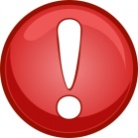 9
VI. Organisation du réseau  (3)
Directives pour le site web
noms des partenaires 
résumé et/ou description du projet 
liste des publications
agenda des réunions PAI, conférences, workshops
informations sur les écoles doctorales
offres d’emploi
newsletter
forum de discussion 
rapports annuels
	Si nécessaire : mot de passe pour zone d’accès restreint 
	Ne pas oublier : logos + liens vers les sites web Belspo et PAI
10
VI. Organisation du réseau  (4)
Network-driven training activitities
Pour promouvoir la formation interdisciplinaire des doctorants et des postdoctorants
Graduate school, summer schools etc….
11
VI. Organisation du réseau (5)
Bonnes pratiques d’un réseau PAI
Organisation régulière de réunions (WP-meetings)
Contacts entre les chercheurs des différentes équipes
Echanges de personnes, informations, matériels…
Partage d’équipement, de banques de données…
Activités communes : network-driven training activities, colloques, co-supervision de thèses, …
Participation collective : co-publications, projets EU…
Site web
Newsletter électronique,…
12
VI. Organisation du réseau (6)
Collaboration avec les partenaires internationaux
Suivi de chaque partenariat par un promoteur belge

Contrat entre l’institution du partenaire international et l’université du promoteur belge
13
VII. Categories de dépenses
Personnel
Fonctionnement
Equipement
Sous-traitance
Frais généraux
Partenariat international
14
VII. Personnel (1)
Budget personnel = minimum 60% budget total
Bourses doctorales et postdoctorales
	= maximum 60% budget personnel
	(dérogation si budget total < 600.000 €)
Au moins 1 scientifique à temps plein
	(ou l’équivalent à temps partiel)
 Au moins 1 chercheur postdoc pour les équipes ayant un budget ≥ 900.000 € (recommandation)
15
VII. Personnel (2)
Contrat de travail ou convention de bourse
Durée : 1 an minimum (sauf dérogation)
Promoteur PAI nommément mentionné
Copie transmise dès l’entrée en service
16
VII. Fonctionnement (1)
«Forfait» =  maximum 15% du budget total

Tout type de dépense liée au projet

Pas de justificatifs à envoyer à Belspo

Mais possibilité d’un contrôle par audit :
  		- Respect des lois et des règles internes
		- Forfait utilisé pour le projet (compte du promoteur)
17
VII. Fonctionnement (2)
Frais «hors forfait» : à certaines conditions

Dépense > 500 € TVAC (montant de la pièce comptable)

Dépense clairement reliée au projet

-   Nom du promoteur ou d’un collègue sur la 	facture

Certaines dépenses sont exclues de cette possibilité
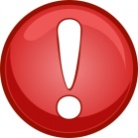 18
VII. Fonctionnement (3)
Liste des dépenses exclues du «hors forfait»:
Fournitures de bureau (y compris matériel informatique)
Photocopies, documentation, expédition, télécom, assurances
Déplacements et séjours en Belgique et à l’étranger
Resto, traiteur, alimentation (sauf organisation workshops PAI)
Factures internes pour achats de biens (économat, magasins généraux)
19
VII. Fonctionnement (4)
Exemples de dépenses possibles «hors forfait»:

Facture interne pour prestation de services
Rémunération de jobiste ou étudiant-travailleur
Coût d’entretien d’un appareillage spécifique
Indemnités aux chercheurs visiteurs
Frais d’organisation d’événements PAI
 Sous-traitance interne
		
	  Pièce comptable > 500 € TVAC
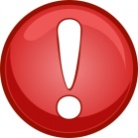 20
VII. Fonctionnement (5)
Sous-traitance interne

 	Pour les services d'un collègue d'une autre unité 	de recherche de son institution

	Sous réserve de l'approbation du gestionnaire  	de programme : 
	    via l’annexe 1 des directives administratives
21
VII. Fonctionnement (6)
Remarques:

Si 15 % en fonctionnement suffisant → possibilité d’y imputer  toutes les dépenses de fonctionnement sur le «forfait»

Aucune obligation de demander le «forfait»
	maximum
22
VII. Equipement (1)
Appareils et instruments scientifiques et techniques (y compris bureautique et informatique)
Coût unitaire > 500 € TVAC


		Si achat > 25.000 € et pas dans le plan 	d’acquisition → demander l’autorisation Belspo
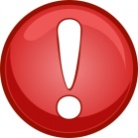 23
VII. Equipement (2)
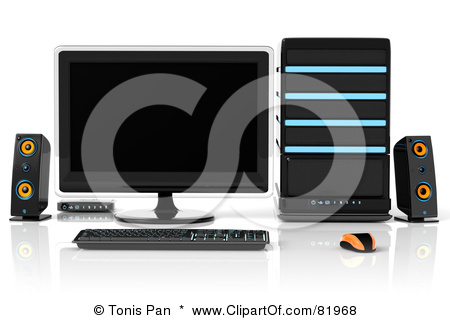 facture = 1 PC complet
					   → équipement si > 500 €
	    	



				facture = accessoire informatique        
					→ forfait  fonctionnement
					     si prix unitaire < 500 €
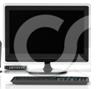 24
VII. Equipement (3)
Pas de mobilier de bureau



		
	Pas d’acquisition au-delà du 31/12/2016
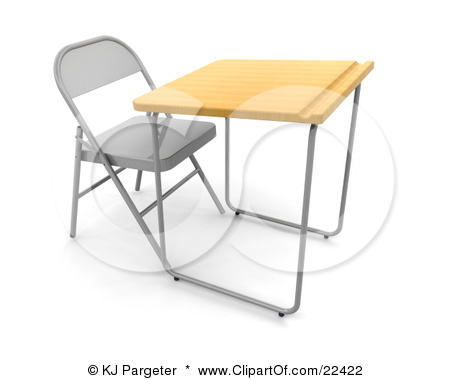 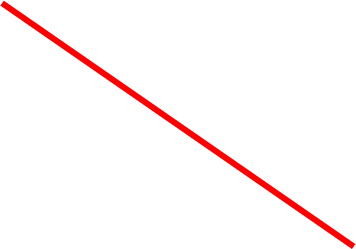 25
VII. Sous-traitance
Prestation de services de tiers extérieurs 

Si pas prévue dans l’annexe I du contrat
	→ demander l’autorisation de Belspo

Limitée à 25% du budget du promoteur
26
VII. Frais généraux
Forfait → pas de justificatif
		(pas de contrôle par audit)

Maximum 5% frais personnel & fonctionnement

Couverture forfaitaire des frais d’administration, du loyer, des charges, de l’amortissement du matériel, des assurances
27
VII. Partenariat international (1)
Co-financement à 50 %


Budget PAI:  
± 100.000 € / réseau
uniquement pour personnel et fonctionnement
budget ajouté dans le tableau financier du partenaire belge
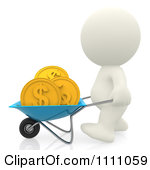 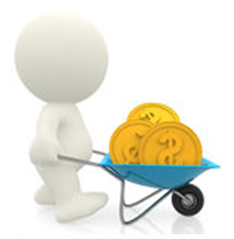 28
VII. Partenariat international (2)
Dépenses à charge du budget PAI:

Dépenses effectuées par le partenaire international:
		Déclaration de créance sur papier à en-tête de l’institution du 	partenaire international et signé par son représentant légal

Dépenses effectuées par le promoteur belge :
		Factures ou notes de frais liées aux dépenses concernant le 	partenariat international
29
VIII. Dispositions financières (1)
Budget
7 tranches annuelles : 2012 tot 2018
(indépendantes des dépenses)

Le budget alloué est disponible durant toute la période du contrat
30
VIII. Dispositions financières (2)
Transferts de crédits
Au sein de la même catégorie budgétaire : 
	-	soldes  automatiquement transférés à l'année suivante

Entre catégories budgétaires différentes :
	-	formulaire de transfert  de crédit + visa du service 	financier (annexe 2 des directives administratives)

 	
	 Minimum 60 % budget personnel
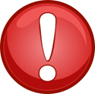 31
VIII. Dispositions financières (3)
Justification des dépenses
Envoyées 2 fois par an par le service financier de l’institution

Aucune dépense après la date de fin du contrat
32
VIII. Dispositions financières (4)
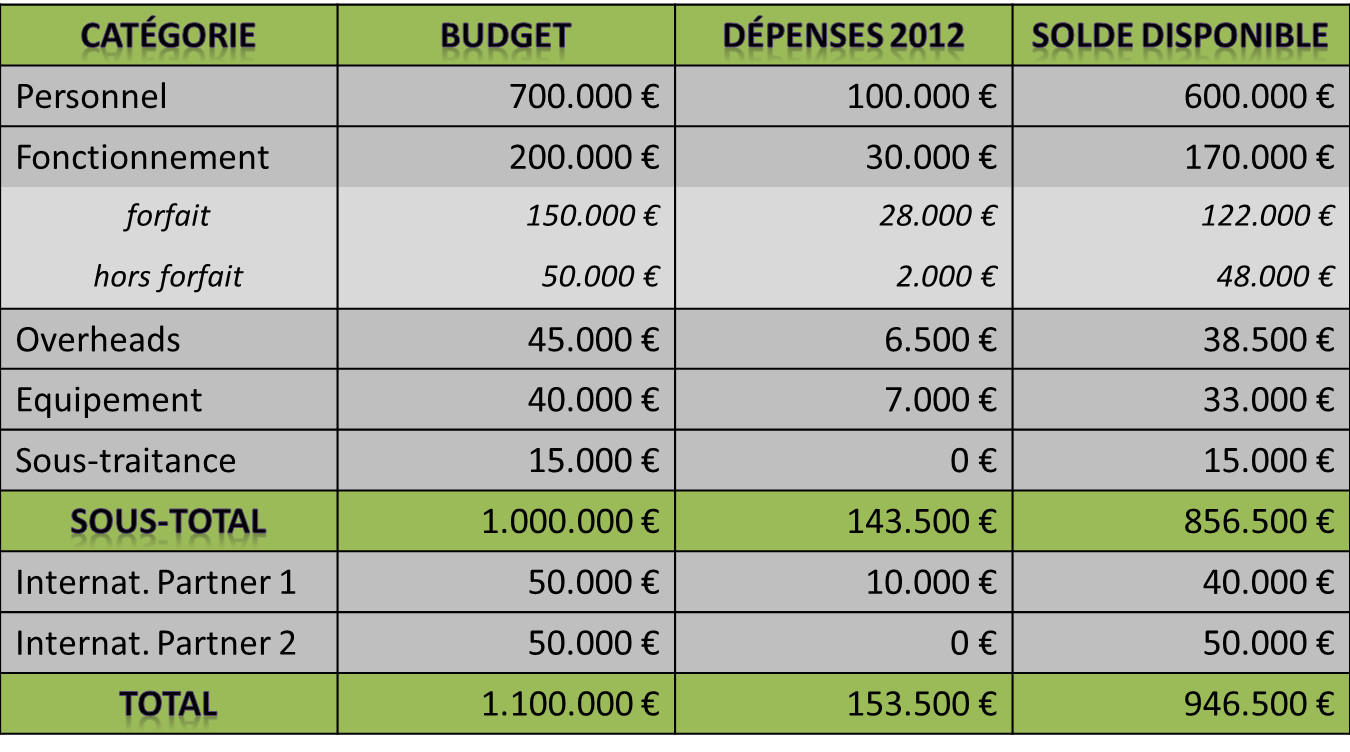 33
IX. Rapports (1)
Rapport initial :  pour le 30 novembre 2012
Rapports annuels : 
Partie administrative (personnel) : fichier excel
Partie scientifique (avancement des recherches + fonctionnement du réseau) 
Rapport pour l’évaluation : ? 
Rapport final :   pour le 31 décembre 2017
Résumé global
34
IX. Rapports (2)
Dates de remise des rapports annuels
	= 3 mois après la fin de chaque exercice 
pour les réseaux ayant démarré le 1 avril :   30 juin 
pour les réseaux ayant démarré le 1 octobre : 31 décembre

	Envoi des rapports par le coordinateur 	pour l’ensemble du réseau
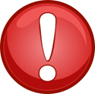 35
X. Diffusion des résultats (1)
Publications, brevets, posters, site web, annonces de colloques, présentations power point,... :- 	mentionner la politique scientifique fédérale 	comme source et de financement 
	→ texte type dans directives PAI : "Cette recherche a été 	financée par la Politique scientifique fédérale au titre du 	Programme Pôles d'attraction interuniversitaires"

	-	utilisation des logos : BELSPO, PAI, du réseau ....
36
X. Diffusion des résultats (2)
Open Access (OA) : Déclaration de Berlin  (2003)
Publications «on line» dans les revues 

Résultats des recherches dans dépot OA de l’institution (Institutional OA Repository)
ou
 dans dépot OA de Belspo (bientôt disponible)

Rapport PAI final
	 dans dépot OA de Belspo
37
X. Diffusion des résultats (3)
Pour les données relatives à la biodiversité :
	 plate-forme belge de biodiversité

Pour le matériel biologique cultivable tel que bactéries, levures, virus, champignons filamenteux, cellules, tissus, plasmides, ... :
	  Biological Resource Centre
	  de préférence au consortium BCCM 
	(http://www.belspo.be/bccm)
38
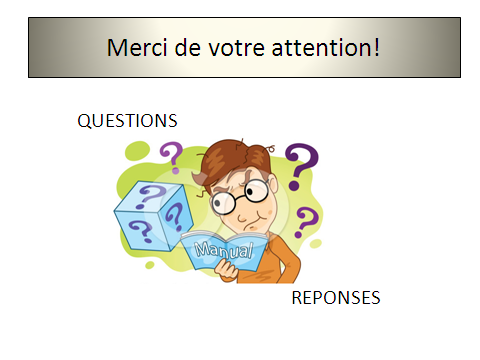 39